人教精通版四年级上册
This is my new friend
WWW.PPT818.COM
Review
Guess! What does he do?
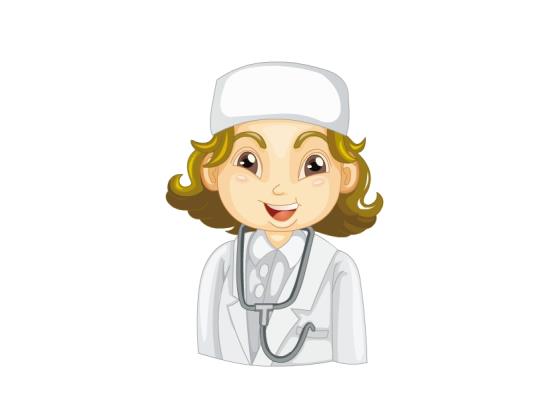 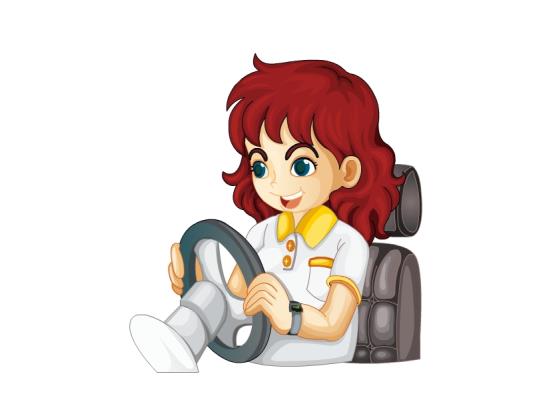 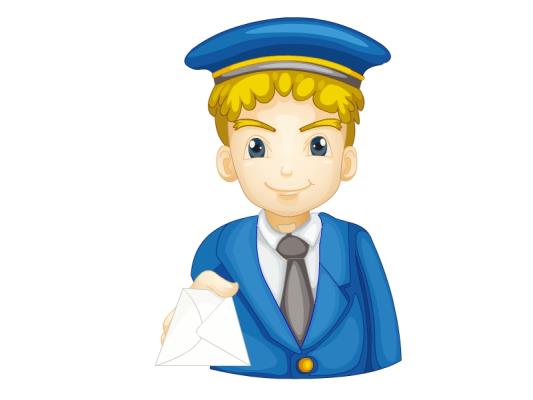 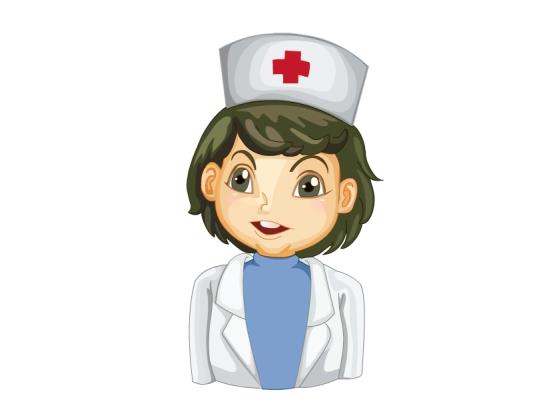 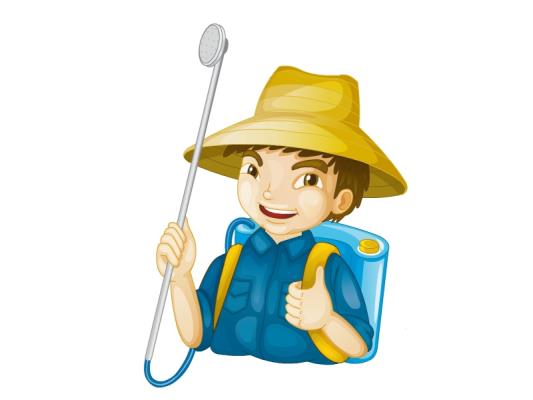 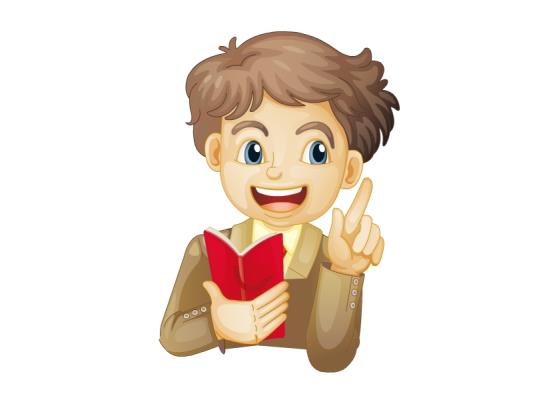 Look! This is my family!
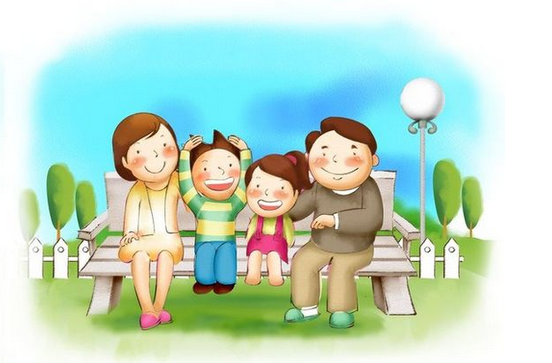 Who’s this man? Do you know? Yes, he’s my father.
Do you know what he does?
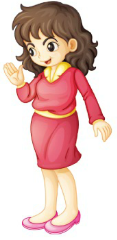 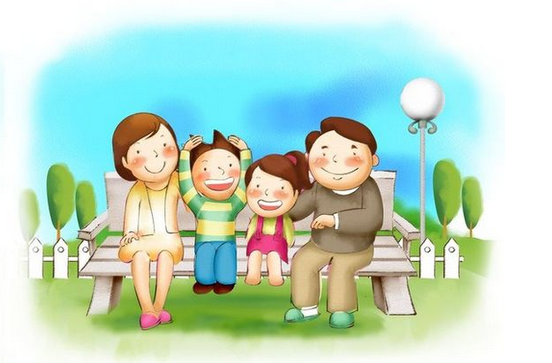 He’s a driver. He can drive cars very well.
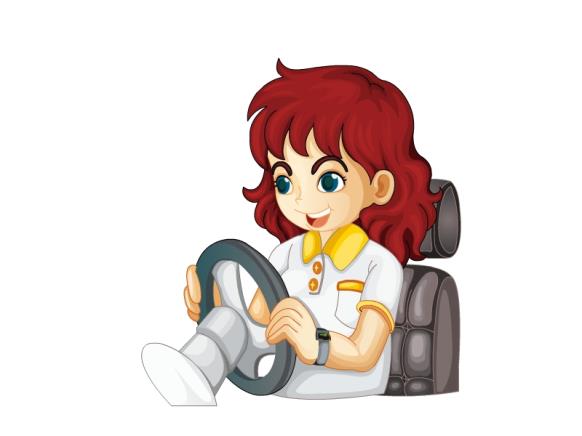 driver
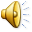 She is a driver.
She is my mother. Is she a driver, too?
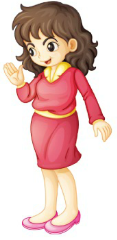 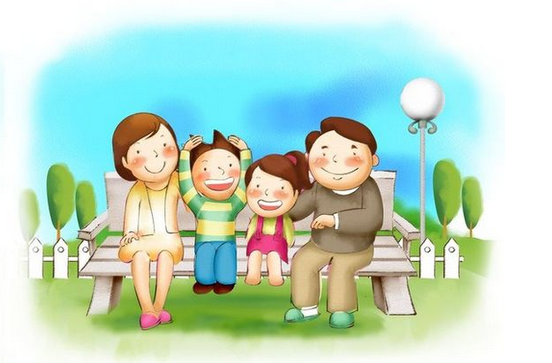 She works in a hospital. What does she do?
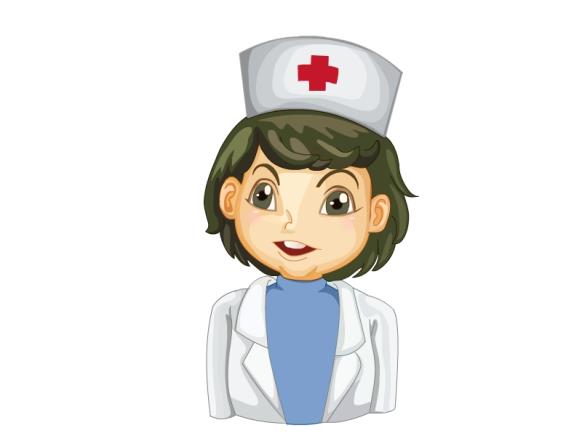 nurse
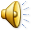 My mother is a nurse.
听对话，回答问题：
Is the girl’s mother a doctor?
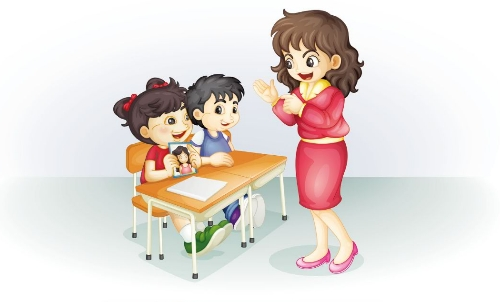 Look! This is my mother.
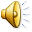 Oh, she’s beautiful!
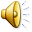 What does your mother do?
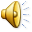 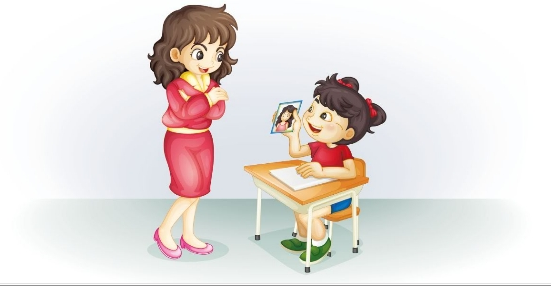 She’s a doctor.
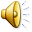 Oh, great!
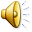 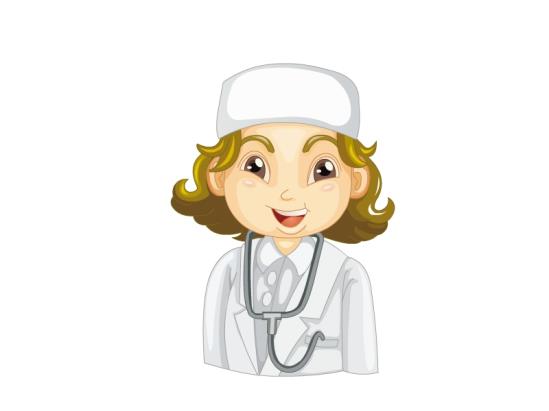 doctor
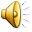 She’s a doctor.
观看动画用学过的表示职业的单词回答：What does your mother do?
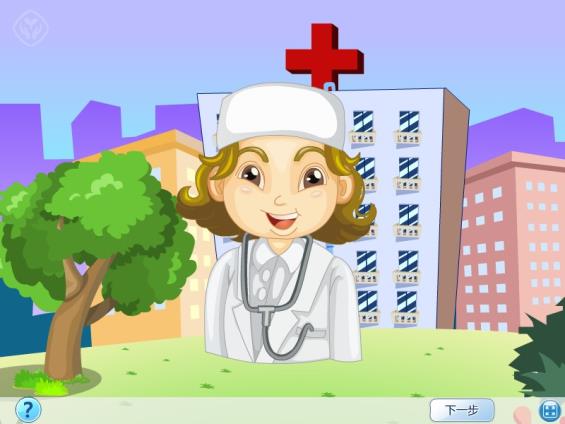 Practice
四人一组，小组内同学各拿一张信息卡（如下图）左边同学询问右手边同学姓名、父母职业。依次交换手中的卡片，继续练习。
Name: Tom


Father:                             Mother:
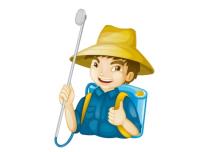 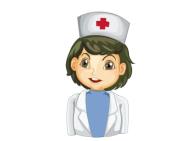 Language use
假设这是一个“介绍我的爸爸、妈妈”的活动，学生拿出自己的家庭照片，介绍照片上人物以及他们的职业。
例如：Hello. My name is… This is a photo of my father. He’s a… This is my mother. She’s a…
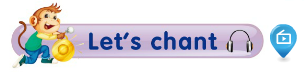 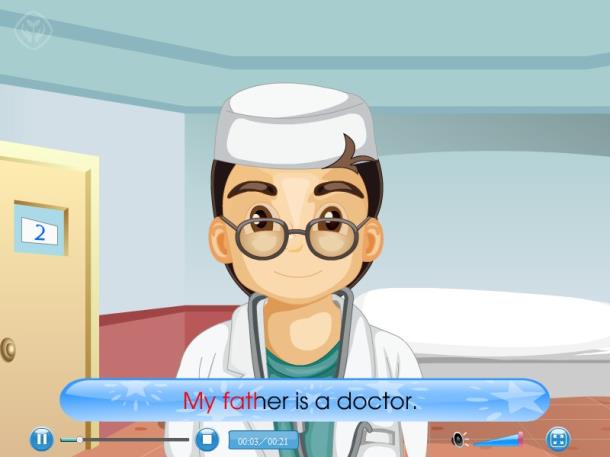